Έναρξη Ενότητας 2.1
Ευρωπαϊκή Στρατηγική Διαλειτουργικότητας
Ευρωπαϊκή Στρατηγική Διαλειτουργικότητας
European Interoperability Strategy (EIS)

Αποτελεί το γενικό στρατηγικό σχέδιο στον τομέα της διασυνοριακής διαλειτουργικότητας 
Αναπτύχθηκε από την Ευρωπαϊκή Επιτροπή σε συνεργασία με τα Κράτη-Μέλη.
2
Ευρωπαϊκή Στρατηγική Διαλειτουργικότητας
Καθοδηγεί σχετικά με 
την αλληλεπίδραση, 
την ανταλλαγή και 
τη συνεργασία 
μεταξύ των ευρωπαϊκών δημόσιων διοικήσεων 
για την παροχή ευρωπαϊκών δημόσιων υπηρεσιών 
πέραν των εθνικών συνόρων και τομέων.
Σχέδιο Δράσης Διαλειτουργικότητας
To EIS oρίζει ένα σχέδιο δράσης για ένα σύνολο τομέων

κατευθύνει την εφαρμογή του ευρωπαϊκού πλαισίου διαλειτουργικότητας
καθοδηγεί τα κράτη μέλη και τα ευρωπαϊκά θεσμικά όργανα κατά την περίοδο 2016-2020

5 Τομείς Εστίασης – 22 Δράσεις
Τομέας εστίασης 1: Διασφάλιση διακυβέρνησης, συντονισμού και κοινής χρήσης πρωτοβουλιών διαλειτουργικότητας
5
Τομέας εστίασης 1: Διασφάλιση διακυβέρνησης, συντονισμού και κοινής χρήσης πρωτοβουλιών διαλειτουργικότητας
6
Τομέας εστίασης 2: Ανάπτυξη οργανωτικών λύσεων διαλειτουργικότητας
7
Τομέας εστίασης 3: Δέσμευση ενδιαφερόμενων μερών και ευαισθητοποίηση σχετικά με τη διαλειτουργικότητα
8
Τομέας εστίασης 4: Ανάπτυξη, διατήρηση και προώθηση των βασικών καταλυτών διαλειτουργικότητας
9
Τομέας εστίασης 4: Ανάπτυξη, διατήρηση και προώθηση των βασικών καταλυτών διαλειτουργικότητας
10
Τομέας εστίασης 4: Ανάπτυξη, διατήρηση και προώθηση των βασικών καταλυτών διαλειτουργικότητας
11
Τομέας εστίασης 5: Ανάπτυξη, διατήρηση και προώθηση μηχανισμών στήριξης της διαλειτουργικότητας
12
Τομέας εστίασης 5: Ανάπτυξη, διατήρηση και προώθηση μηχανισμών στήριξης της διαλειτουργικότητας
13
Τέλος Ενότητας 2.1
Χρηματοδότηση
Το παρόν εκπαιδευτικό υλικό έχει αναπτυχθεί στο πλαίσιο του εκπαιδευτικού έργου του ΕΚΔΔΑ.
Το έργο με το ακρωνύμιο SlideWiki «Large-scale pilots for collaborative OpenCourseWare authoring, multiplatform delivery and Learning Analytics» έχει χρηματοδοτήσει μόνο την αναδιαμόρφωση του εκπαιδευτικού υλικού.
Το έργο υλοποιείται στο πλαίσιο του Ευρωπαϊκού προγράμματος Έρευνας «Horizon 2020» και χρηματοδοτείται από την Ευρωπαϊκή Ένωση.
Σημειώματα
Σημείωμα Ιστορικού Εκδόσεων Έργου
Το παρόν έργο αποτελεί την έκδοση 1.0. 
Έχουν προηγηθεί οι κάτωθι εκδόσεις:
Έκδοση διαθέσιμη εδώ.
Σημείωμα Αδειοδότησης
Το παρόν υλικό διατίθεται με τους όρους της άδειας χρήσης Creative Commons Αναφορά, Μη Εμπορική Χρήση Παρόμοια Διανομή 4.0 [1] ή μεταγενέστερη, Διεθνής Έκδοση. 
Εξαιρούνται τα αυτοτελή έργα τρίτων π.χ. φωτογραφίες, διαγράμματα κ.λ.π., τα οποία εμπεριέχονται σε αυτό και τα οποία αναφέρονται μαζί με τους όρους χρήσης τους στο «Σημείωμα Χρήσης Έργων Τρίτων».
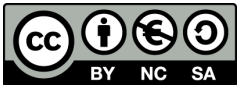 Διατήρηση Σημειωμάτων
Οποιαδήποτε αναπαραγωγή ή διασκευή του υλικού θα πρέπει να συμπεριλαμβάνει:
το Σημείωμα Αναφοράς
το Σημείωμα Αδειοδότησης
τη δήλωση Διατήρησης Σημειωμάτων
το Σημείωμα Χρήσης Έργων Τρίτων (εφόσον υπάρχει)
μαζί με τους συνοδευόμενους υπερσυνδέσμους.